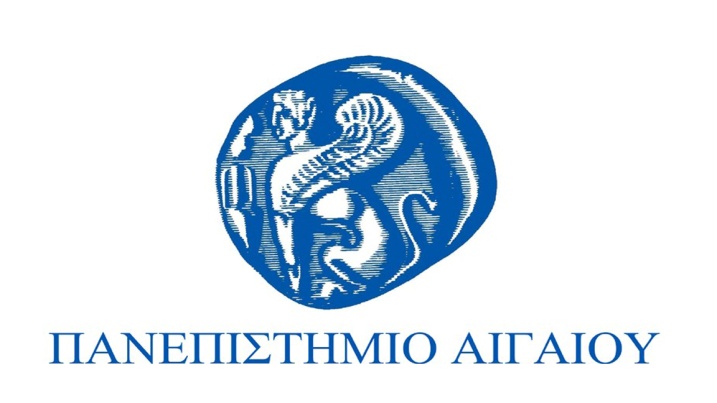 ΕΙΣΑΓΩΓΗ ΣΤΗΝ ΑΙΓΥΠΤΙΑΚΗ ΑΡΧΑΙΟΛΟΓΙΑ
Διάλεξη 1η : Syllabus
Περιεχόμενο - Θεματικές - Στόχοι - Εκπαιδευτικό υλικό 

Παναγιώτης Κουσούλης
Τμήμα Μεσογειακών Σπουδών
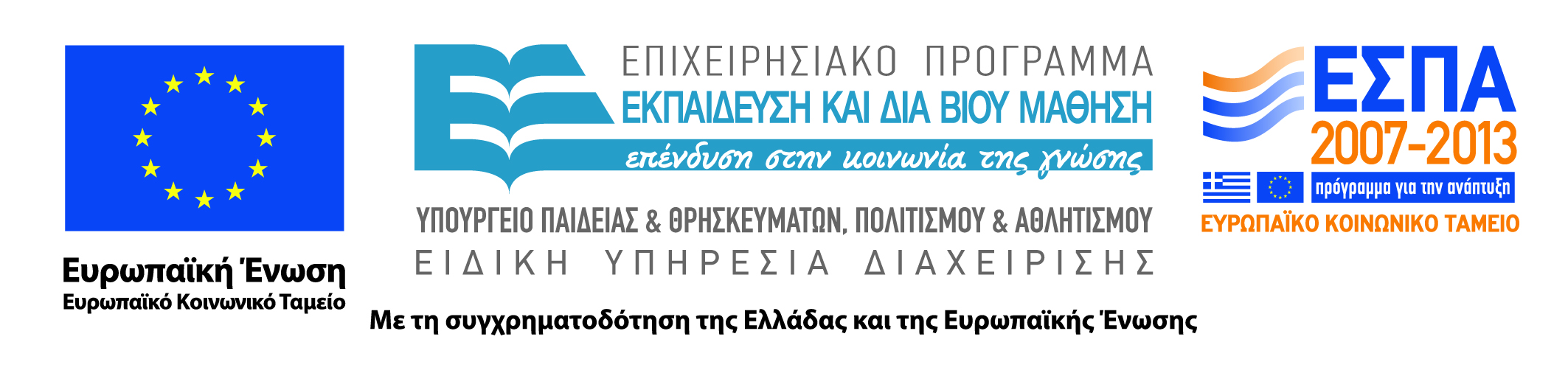 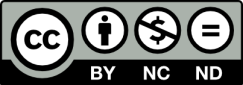 Άδειες Χρήσης
Το παρόν εκπαιδευτικό υλικό υπόκειται σε άδειες χρήσης Creative Commons. 
Για εκπαιδευτικό υλικό, όπως εικόνες, που υπόκειται σε άλλου τύπου άδειας χρήσης, η άδεια χρήσης αναφέρεται ρητώς.
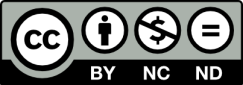 Χρηματοδότηση
Το παρόν εκπαιδευτικό υλικό έχει αναπτυχθεί στα πλαίσια του εκπαιδευτικού έργου του διδάσκοντα.
Το έργο «Ανοικτά Ακαδημαϊκά Μαθήματα στο Πανεπιστήμιο Αιγαίου» έχει χρηματοδοτήσει μόνο τη αναδιαμόρφωση του εκπαιδευτικού υλικού. 
Το έργο υλοποιείται στο πλαίσιο του Επιχειρησιακού Προγράμματος «Εκπαίδευση και Δια Βίου Μάθηση» και συγχρηματοδοτείται από την Ευρωπαϊκή Ένωση (Ευρωπαϊκό Κοινωνικό Ταμείο) και από εθνικούς πόρους.
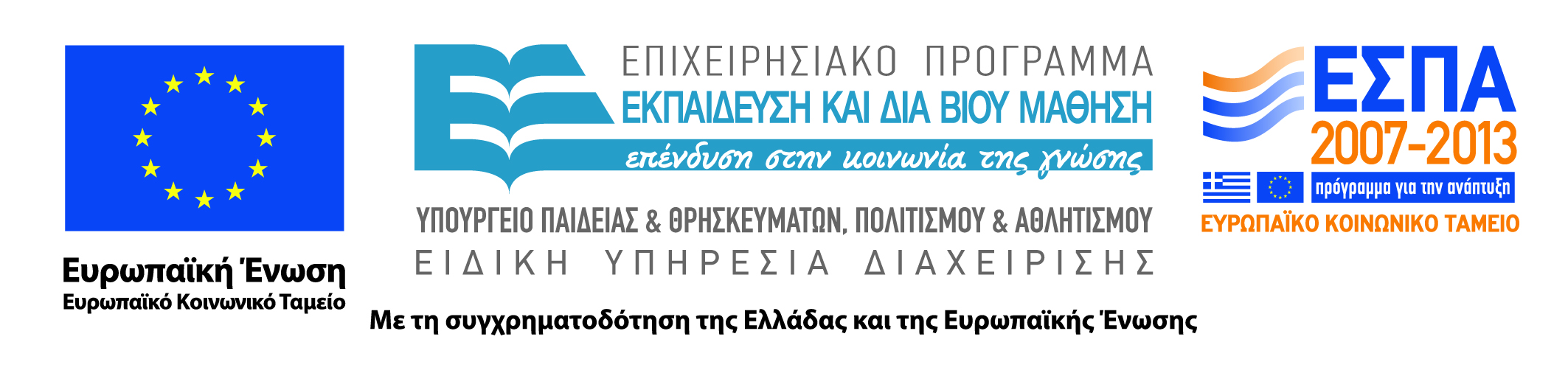 ΕΙΣΑΓΩΓΗ ΣΤΗΝ ΑΙΓΥΠΤΙΑΚΑΚΗ ΑΡΧΑΙΟΛΟΓΙΑ
Syllabus
Περιεχόμενο – θεματικές – στόχοι
Εκπαιδευτικό υλικό
Περιεχόμενο μαθήματος
Tο μάθημα εισάγει τον/ην σπουδαστή/ρια στις βασικές δομές του αρχαίου αιγυπτιακού πολιτισμού, μέσα από μια συνοπτική αλλά εμπεριστατωμένη καταγραφή των σημαντικότερων ανακαλύψεων και επιτευγμάτων της αιγυπτιολογικής επιστήμης. 
Ιδιαίτερη έμφαση δίνεται στη φαραωνική νεκρική ιδεολογία και πρακτική, τη συνακόλουθη νεκρική μνημειακή αρχιτεκτονική (μασταμπά τάφοι της αρχαϊκής περιόδου, πυραμίδες του Παλαιού Βασιλείου, λαξευτοί τάφοι του Νέου Βασιλείου), καθώς και στις διαφορετικές εκφάνσεις και τεχνοτροπίες της αιγυπτιακής τέχνης (ανάγλυφο,ζωγραφική, αγαλματοποιία).
Θεματικές
Γνωρίζοντας την αρχαία Αίγυπτο: γεωγραφία, τοπογραφία, πληθυσμός
Ιστορικό πλαίσιο και Δυναστείες 
Εισαγωγή στην αρχαία αιγυπτιακή γλώσσα και γραφή (ιερογλυφικά) 
Ο μεταθανάτιος κόσμος των αρχαίων Αιγυπτίων: θάνατος, επέκεινα, ταρίχευση, νεκρική πρακτική
 Πυραμίδες: τυπολογία, εξέλιξη, συμβολισμός 
Βασιλική νεκρική αρχιτεκτονική του Μέσου και Νέου Βασιλείου: μια εισαγωγή
Αιγυπτιακή τέχνη
Φαραωνική Αίγυπτος και μεσογειακός κόσμος
Στόχοι – μαθησιακά αποτελέσματα
Γνώση σημαντικών εκφάνσεων του αρχαίου αιγυπτιακού πολιτισμού
Γνωριμία και εξοικείωση βασικά μνημεία και υλικά κατάλοιπα της φαραωνικής περιόδου (3η και 2η χιλιετία π.Χ.)
Γνώση των κυριοτέρων σταθμών και των μεγαλύτερων επιτευγμάτων στην πορεία της αιγυπτολογίας ως επιστήμης 
Εξοικείωση με βασικές πρωτογενείς και δευτερογενείς πηγές
Γνώση διαφορετικών μεθοδολογικών προσεγγίσεων στην ιστορία και την αρχαιολογία της αρχαίας Νειλοχώρας.
(1) Πλατφόρμες εκπαίδευσης
E-class: ασύγχρονη πλατφόρμα εκπαίδευσης και ηλεκτρονικής βιβλιοθήκης 

Big Blue Button: ηλεκτρονική πλατφόρμα εκπαίδευσης σύγχρονων συνεδριών και τηλεδιασκέψεων
(2) Εκπαιδευτικό υλικό
Μελέτη βιβλιογραφίας στη Βιβλιοθήκη του Τμήματος Μεσογειακών Σπουδών

Jstor
 
Χρήσιμες ιστοσελίδες

Εγχειρίδια μαθήματος
Εγχειρίδια μαθήματος
Κουσούλης, Αιγυπτιακή Αρχαιολογία, τ. 1: τα Μεγάλα Βασίλεια, Παπαζήση, Αθήνα, 2015.
Π. Κουσούλης, Αναζητώντας την Αιώνια Ζωή: Θάνατος και Ταρίχευση στην αρχαία Αίγυπτο, Αρχέτυπο-Μεταεκδοτική, Θεσσαλονίκη, 2004.
Ι.S. Εdwards, Οι Πυραμίδες της Αιγύπτου, Αθήνα, 2002.